Phytomining Practice Question
Copper is extracted from low-grade ores by phytomining.
Describe how copper is extracted from low-grade ores by phytomining.
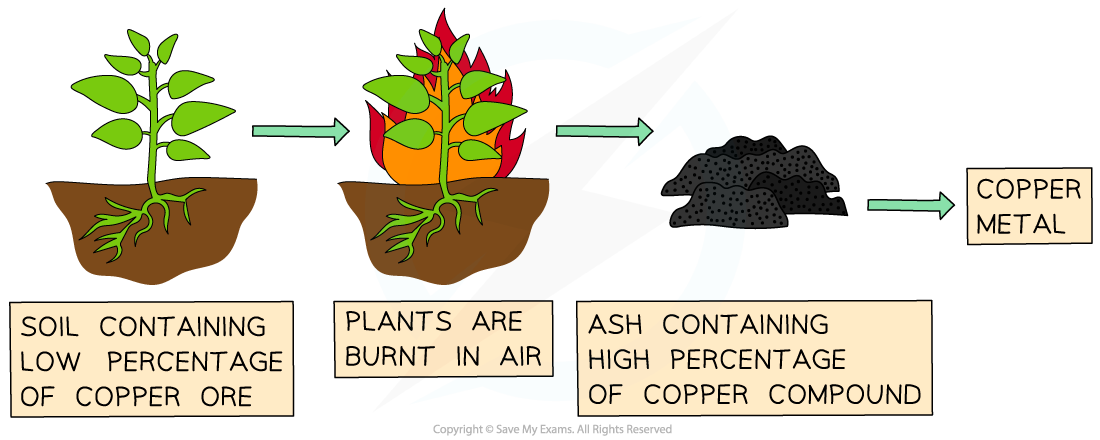 Key things to include:
What do we do to the plants
What do we react with the ash
How can electrolysis be used to extract the copper
________________________________________________________________________________________________________________________________________________________________________________________________________________________________________________________________________________________________________________________________________________________________________________________
Answer
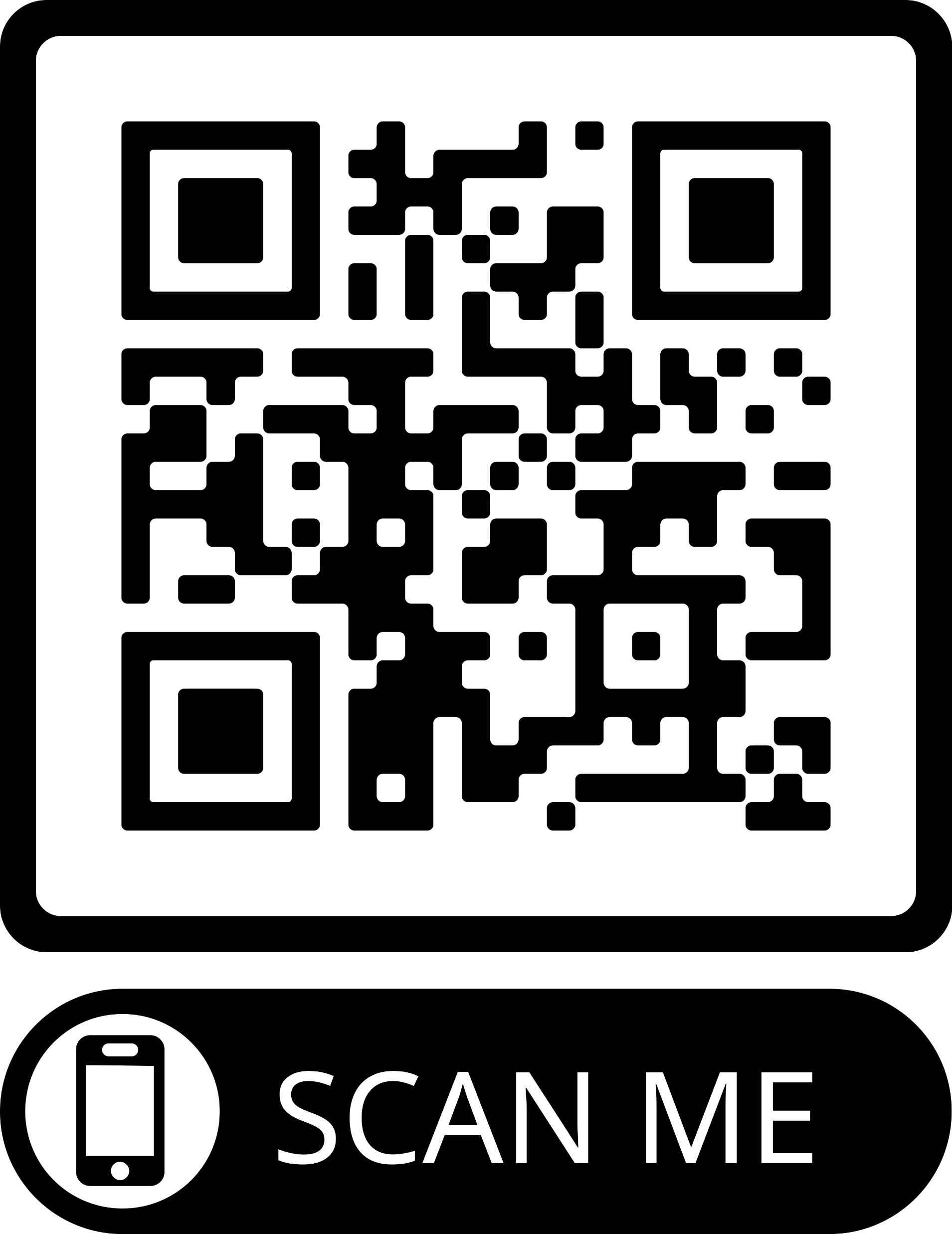 Link to video
Phytomining Practice Question